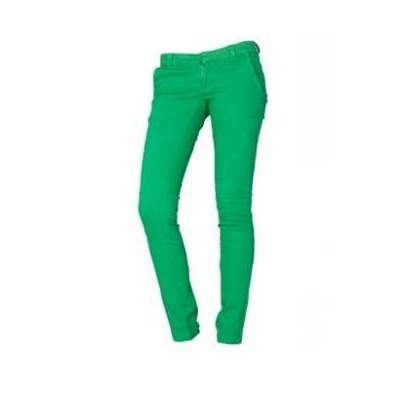 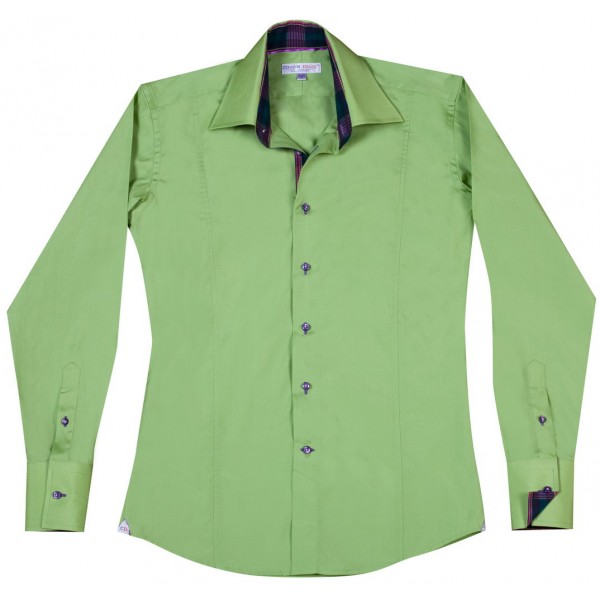 Voici un pantalon vert
Voici une chemise verte
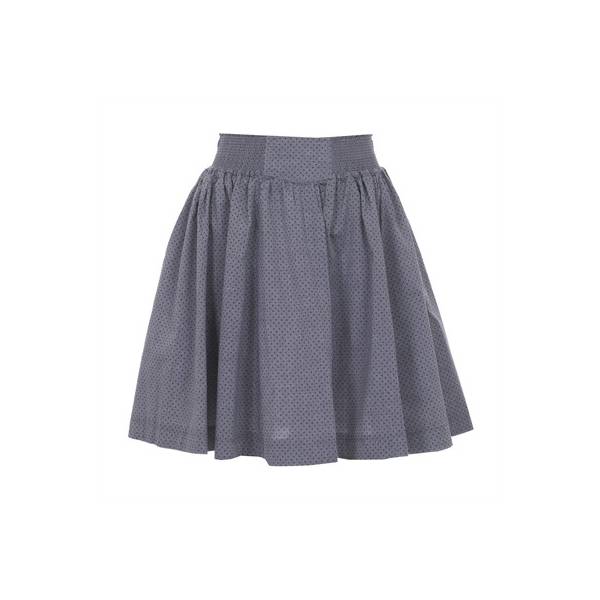 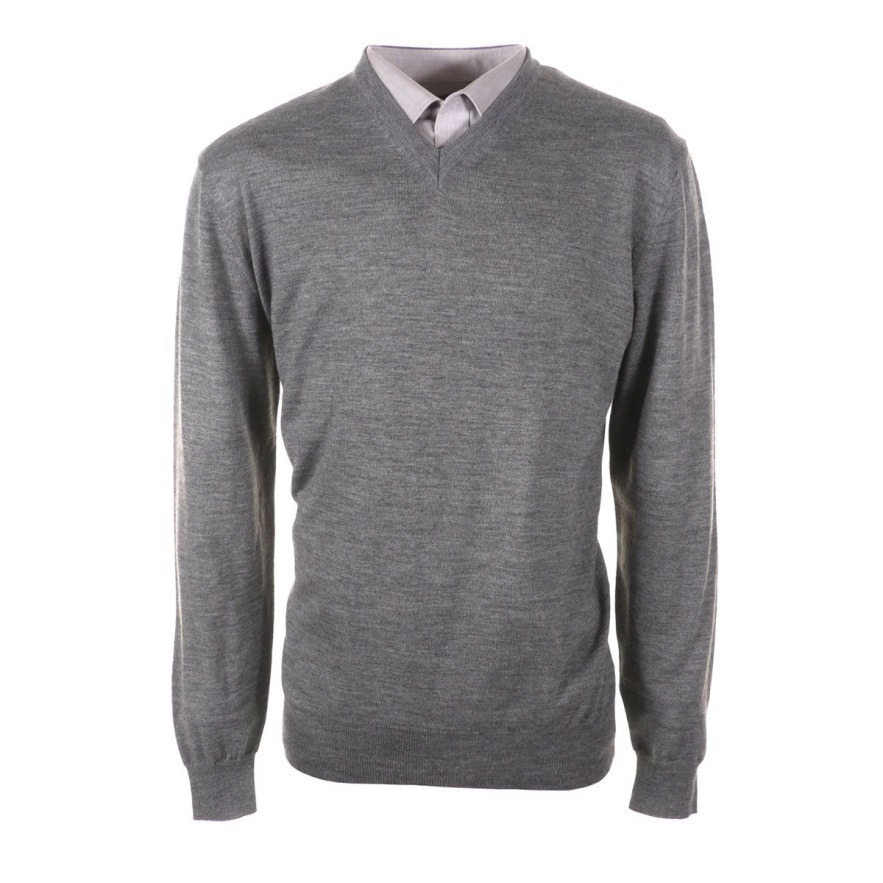 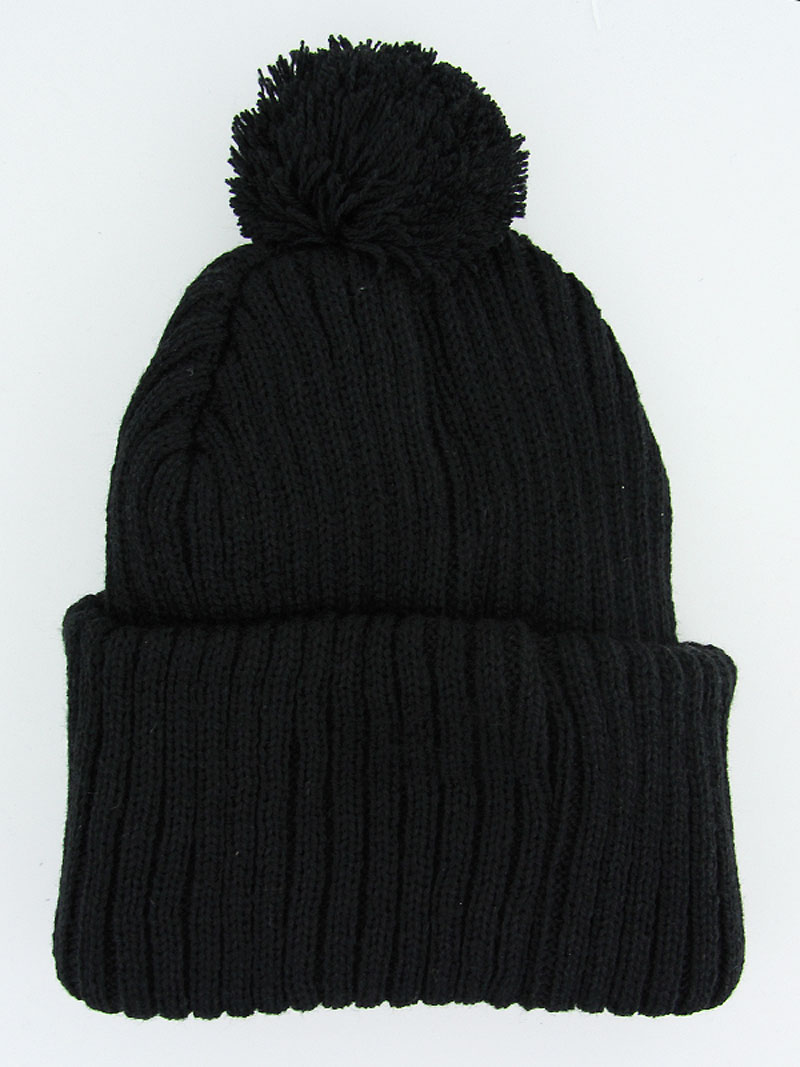 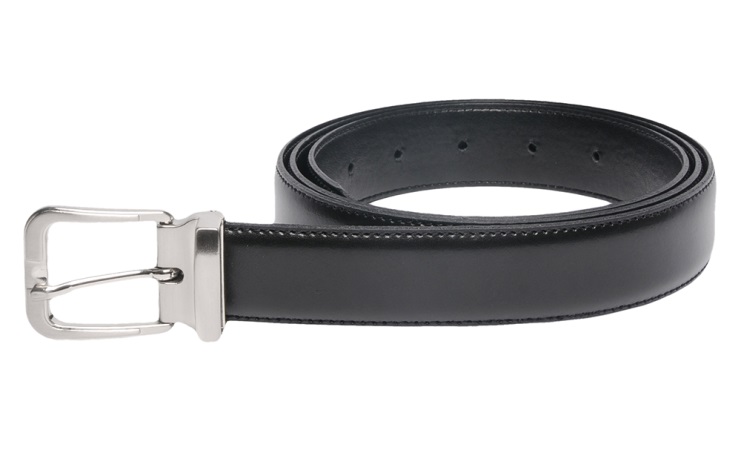 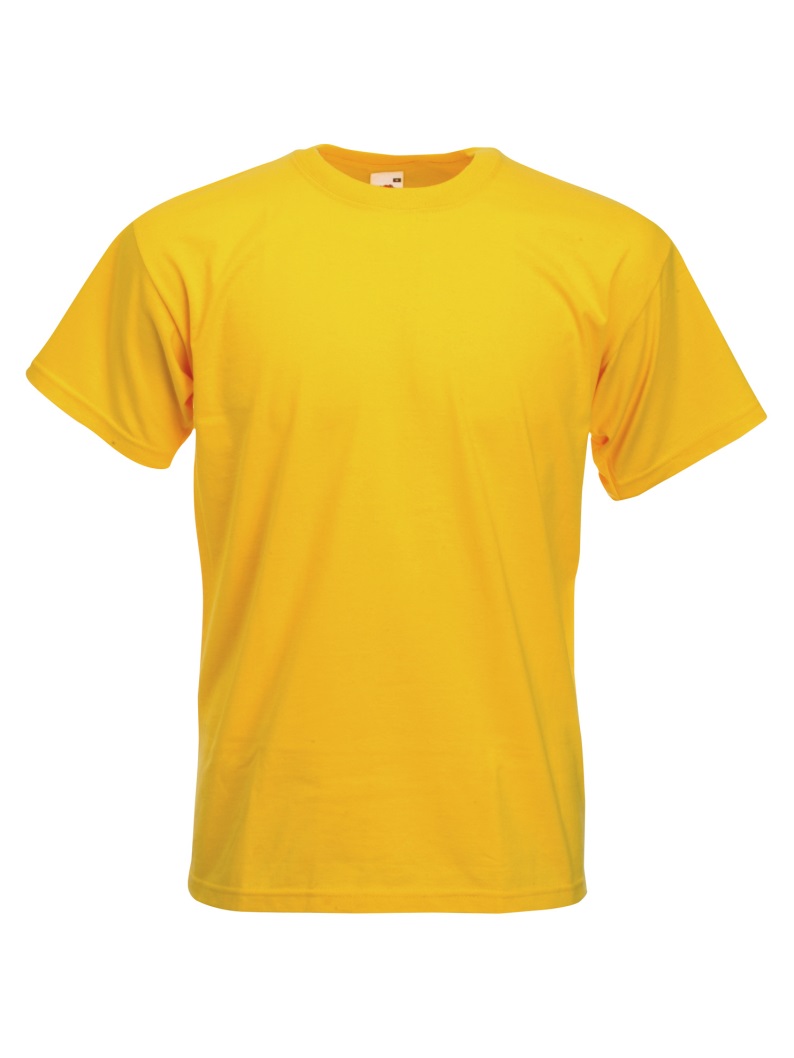 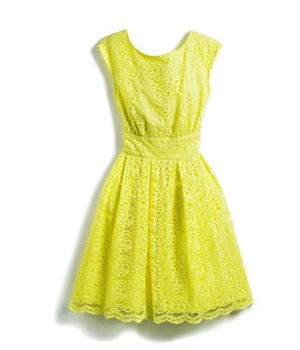 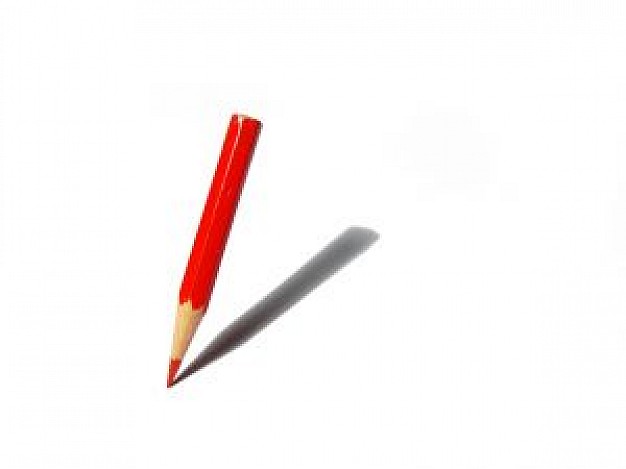 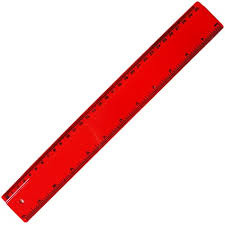 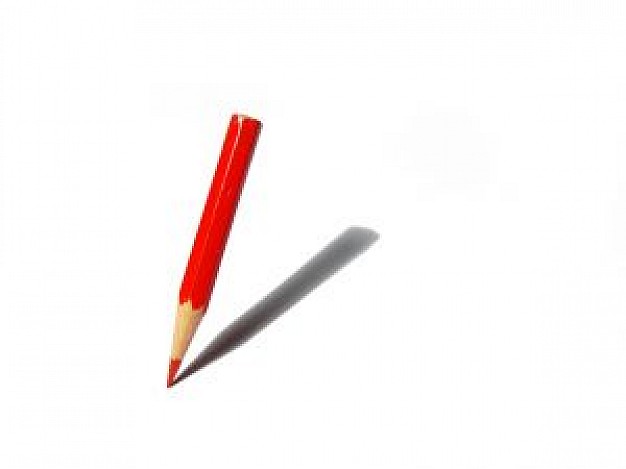 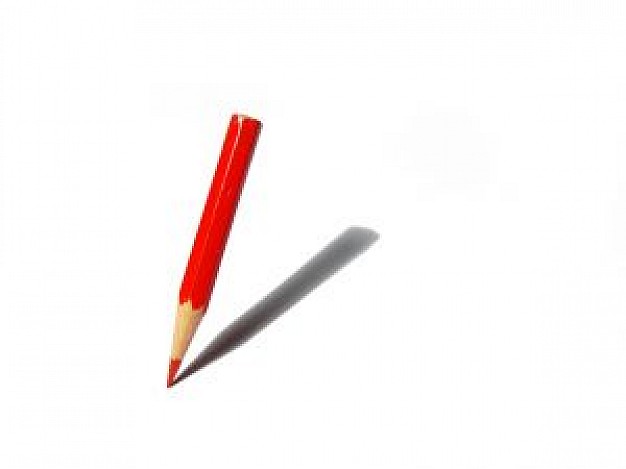 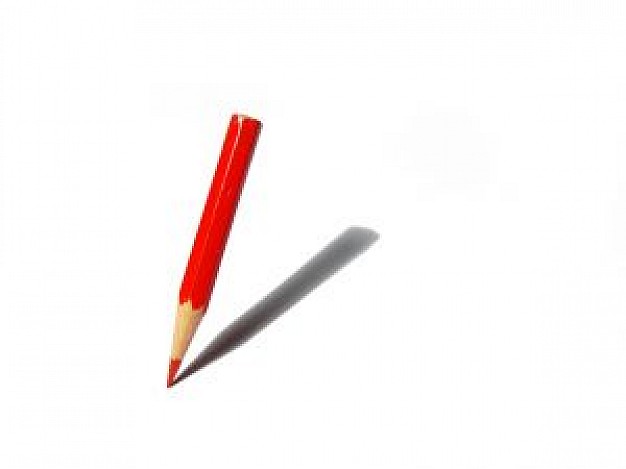 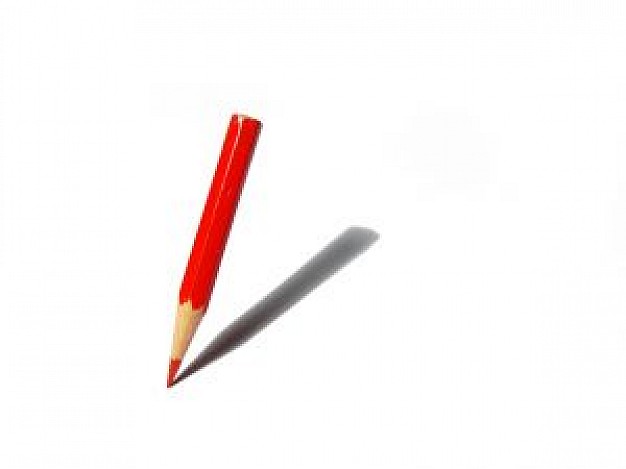 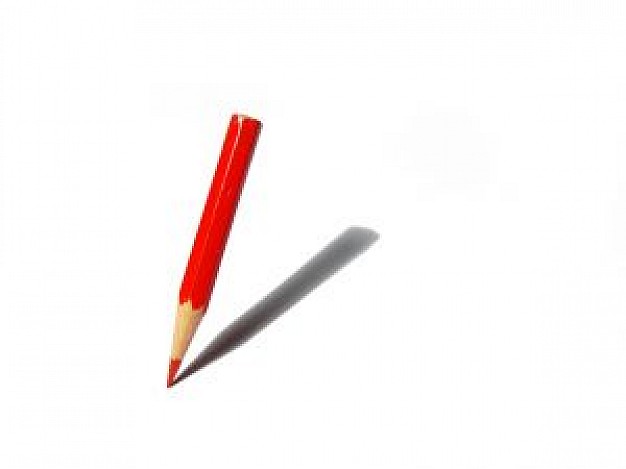 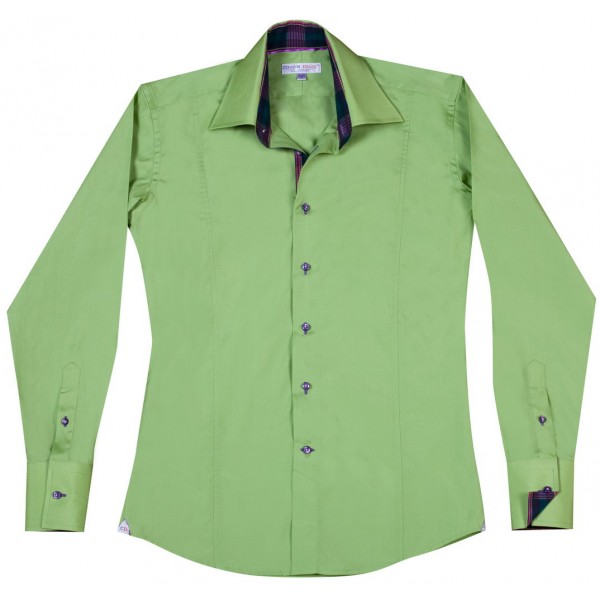 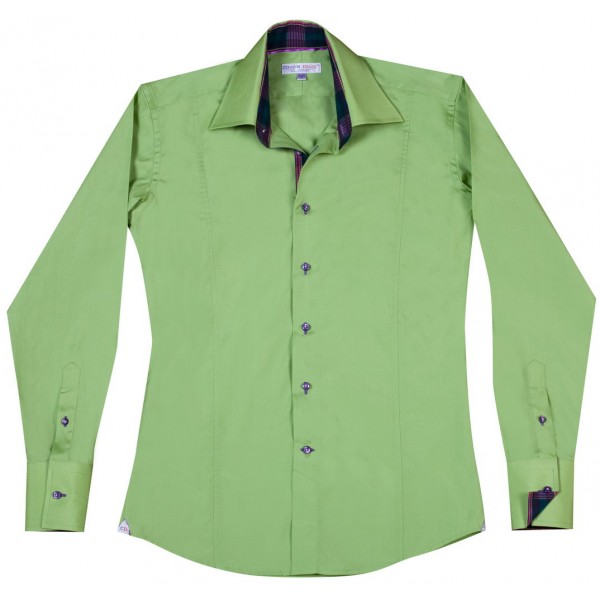 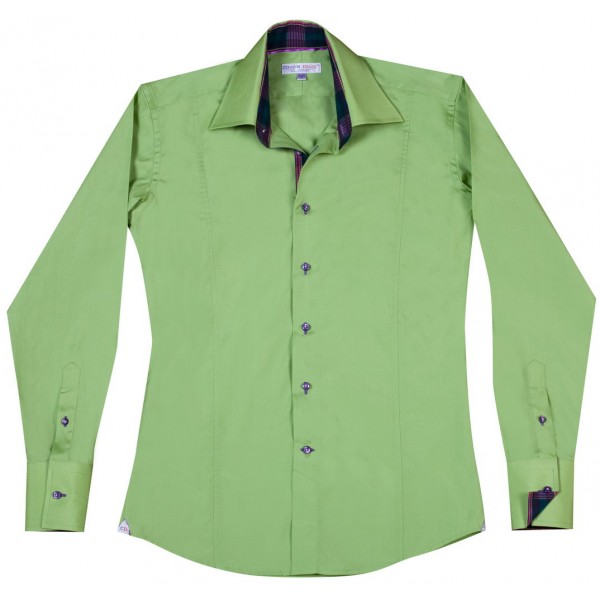